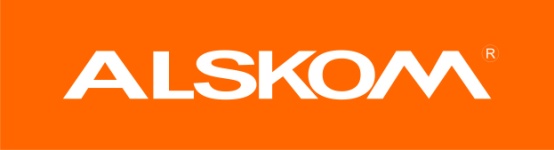 Развитие 
«Почта-страхования» в Узбекистане

Иминов Т.К.-проф., ген.дир. СК «Алском»,
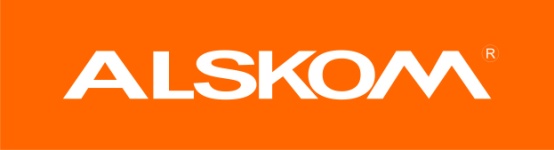 1. Структура доходов 
ОАО «Узбекистон почтаси»
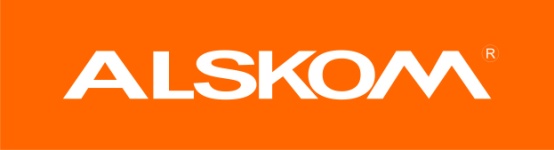 2. Факторы, ведущие к деструктуризации почтовой службы Узбекистана

 сокращение объемов традиционных почтовых услуг; 
 переход на электронные формы начисления и распределения пенсионных пособий, внедрение программы «Пенсия»; 
 резкое падение объемов дохода компании и в результате нежелательное изменение его структуры.
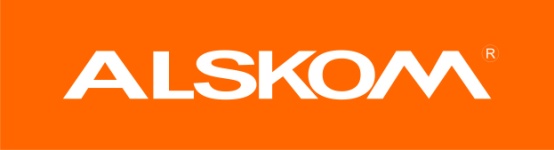 3. Преимущества почтовой службы Узбекистана
 Уникальные, общепризнанные свойства почтовой сети республики.
 Развитая инфраструктура почтовой службы по всей территории республики. 
  Наличие 15тыс. сотрудников почти, которые равномерно распределены по всей территории Узбекистана и способны переориентироваться на оказание страховых услуг.
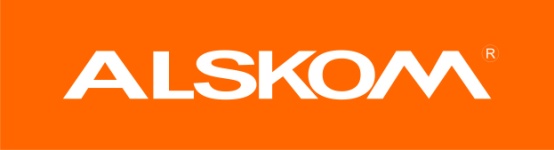 4. Условия обеспечивающие максимум результатов при оказании страховых услуг почтой
 
 Оказываемые почтой страховые услуги должны перейти от категории “дополнительных” к “основным видам” услуг. 
 ОАО “Узбекистон почтаси” должно получить статус страховщика. 
обеспечить занятость высвобождаемых сотрудников почтовой связи в результате развития ИКТ;
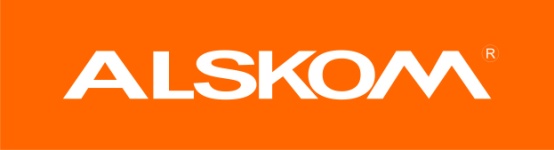 5. Развитие почтовой службы за счет освоения страховых услуг позволит:

 расширить и диверсифицировать сферы оказания услуг в республике;
 освоить сегмент страхового рынка особенно в ее отдаленных населенных пунктах;
 обеспечить занятость высвобождаемых сотрудников почтовой связи в результате развития ИКТ;
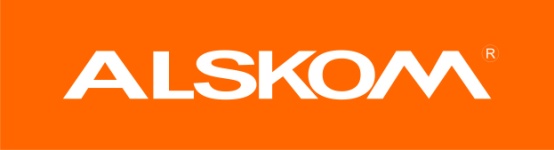 создать условия для сохранения и расширения объемов доходов почтовой отрасли;
 увеличить объемы и качество оказываемых населению страховых услуг.